Mezinárodní marketing
Ing. Nicolas Sendrei
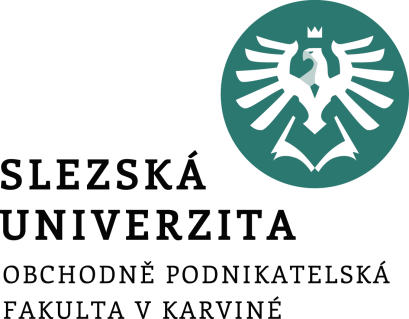 INFO O NÁHRADĚ
Tento seminář (10.3.) se nekoná fyzicky v učebně
Místo toho docházka jako úkol
Dokončit 2. kapitolu seminární práce – tj. mezinárodní marketingové prostředí (PEST)
Kontrola na odkazu google.doc na SP poslanou přes mail
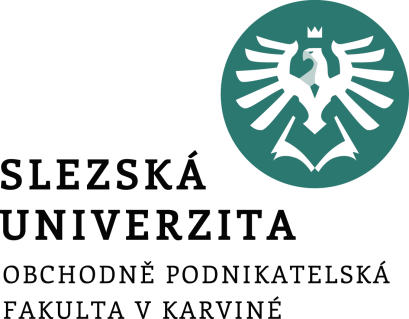 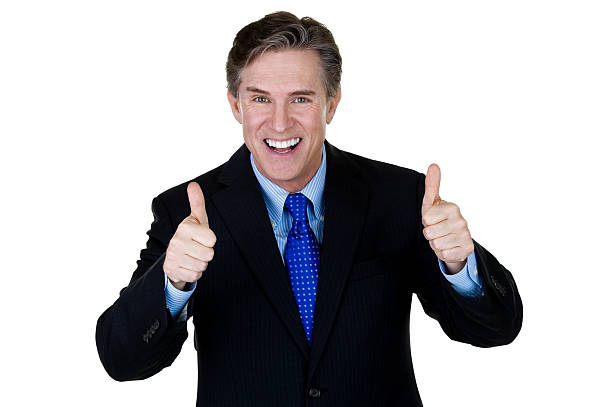 Děkuji za pozornost
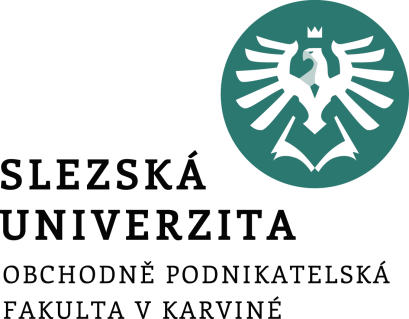